UPDATE DATA 
SELASA, 19 JANUARI 2021
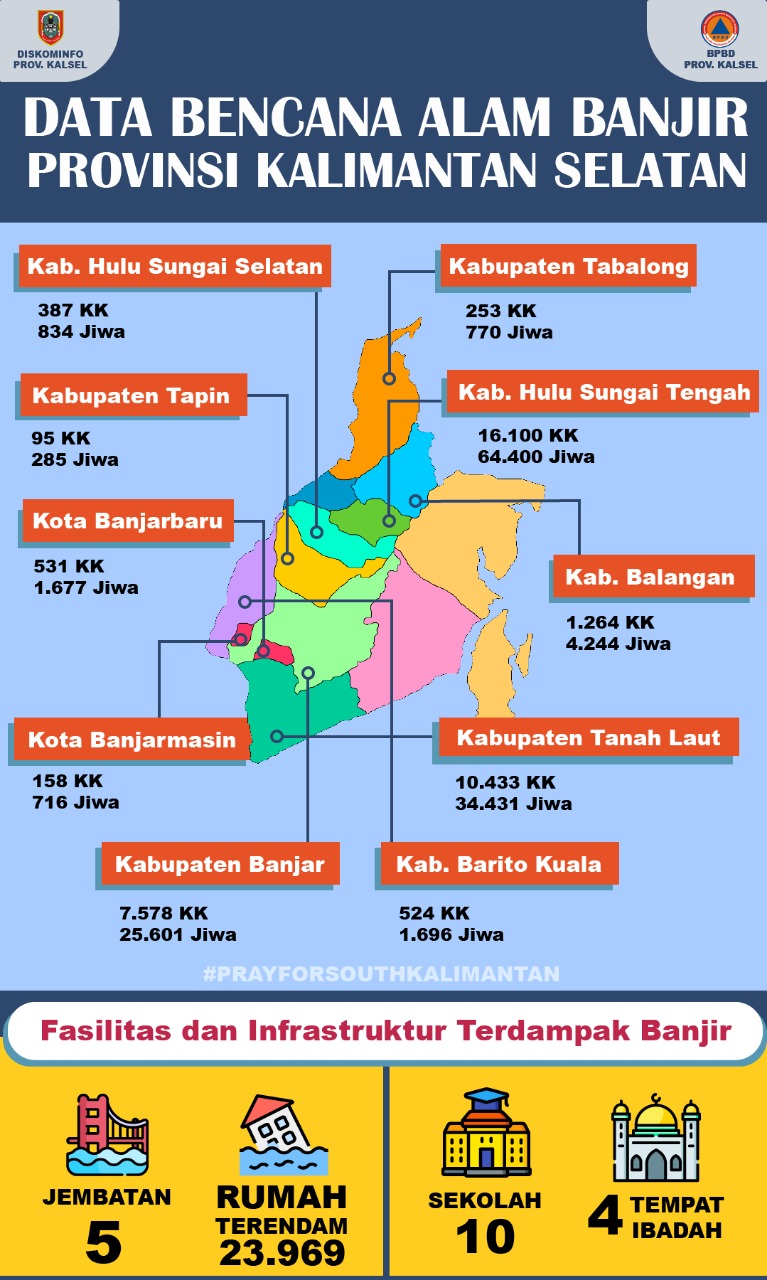 3.138 KK
253 KK
6.690 Jiwa
770 Jiwa
29.127 KK
515 KK
58.384 Jiwa
1.492 Jiwa
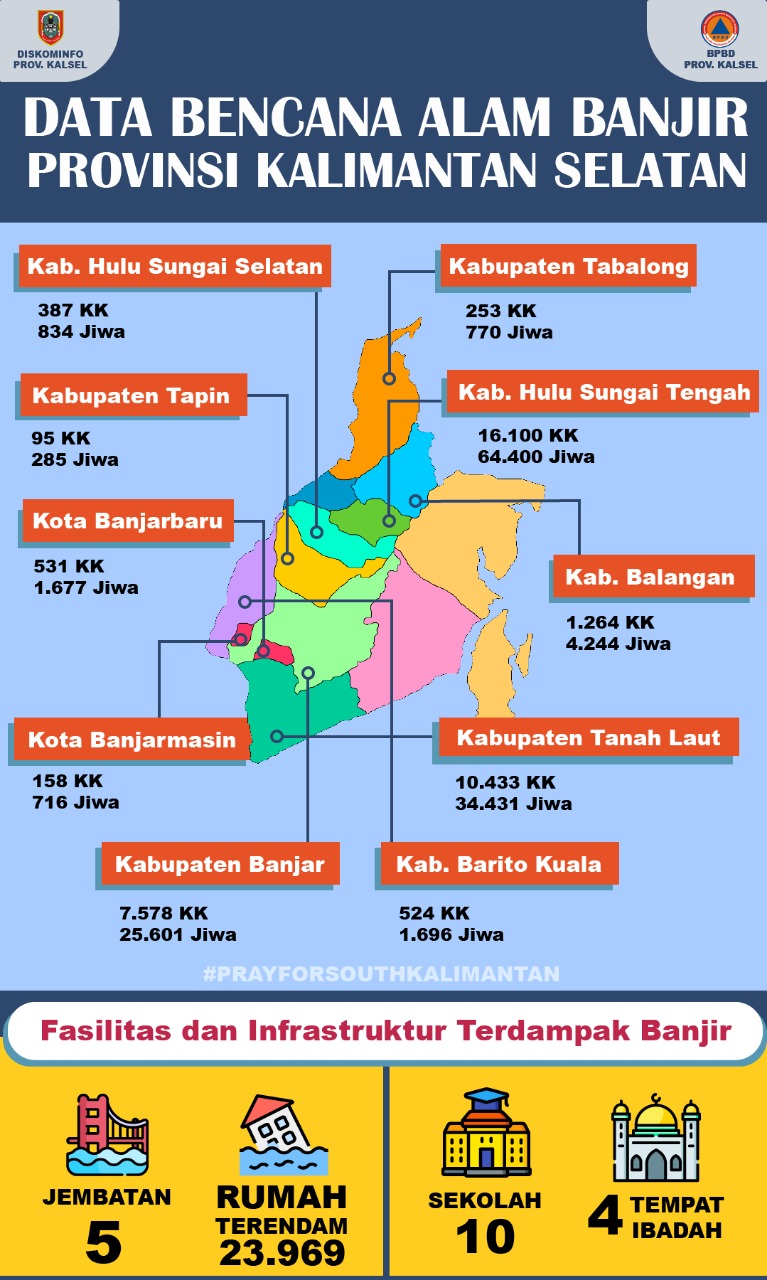 6.235 KK
19.100 Jiwa
2.116 KK
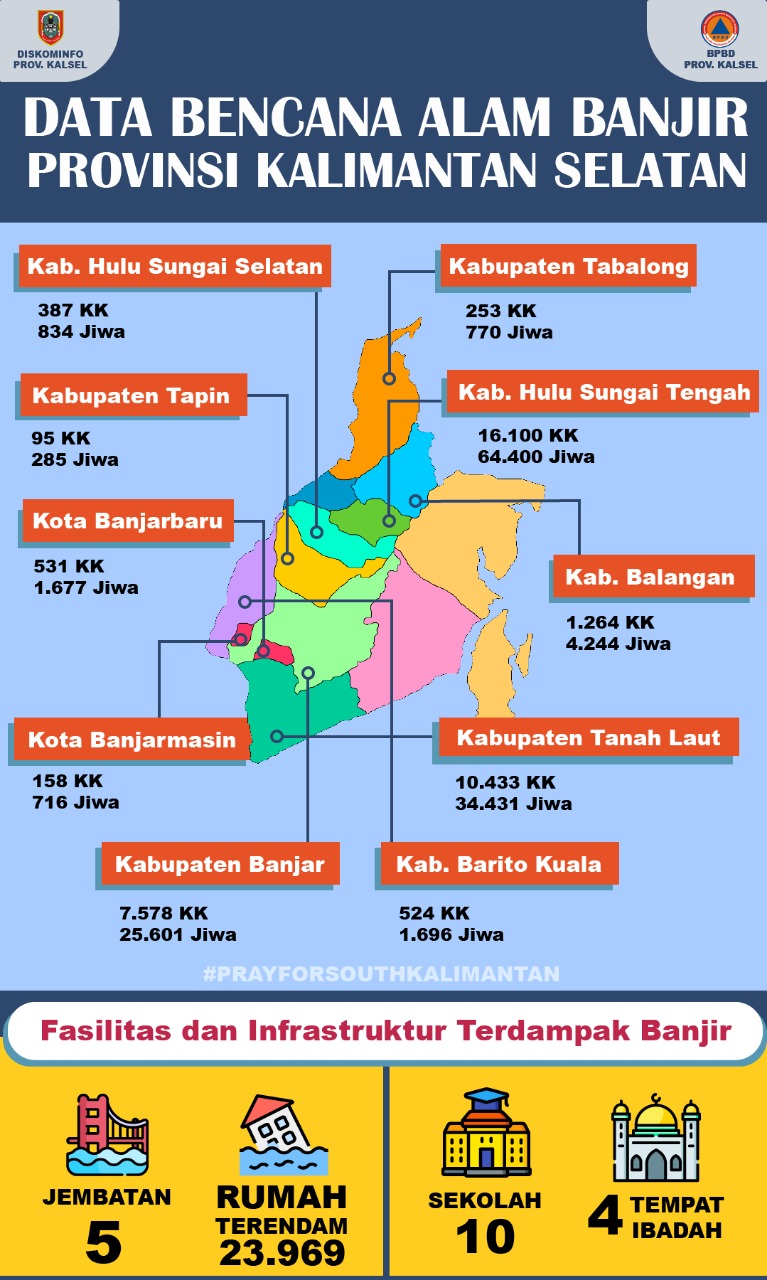 Kab. Hulu Sungai Utara
5.752 Jiwa
5.699 KK
7.865 KK
17.501 Jiwa
25.189 Jiwa
15.909 KK
8.870 KK
51.453 Jiwa
27.815 Jiwa
13.568 KK
32.182 KK
127.267 Jiwa
19.142 Jiwa
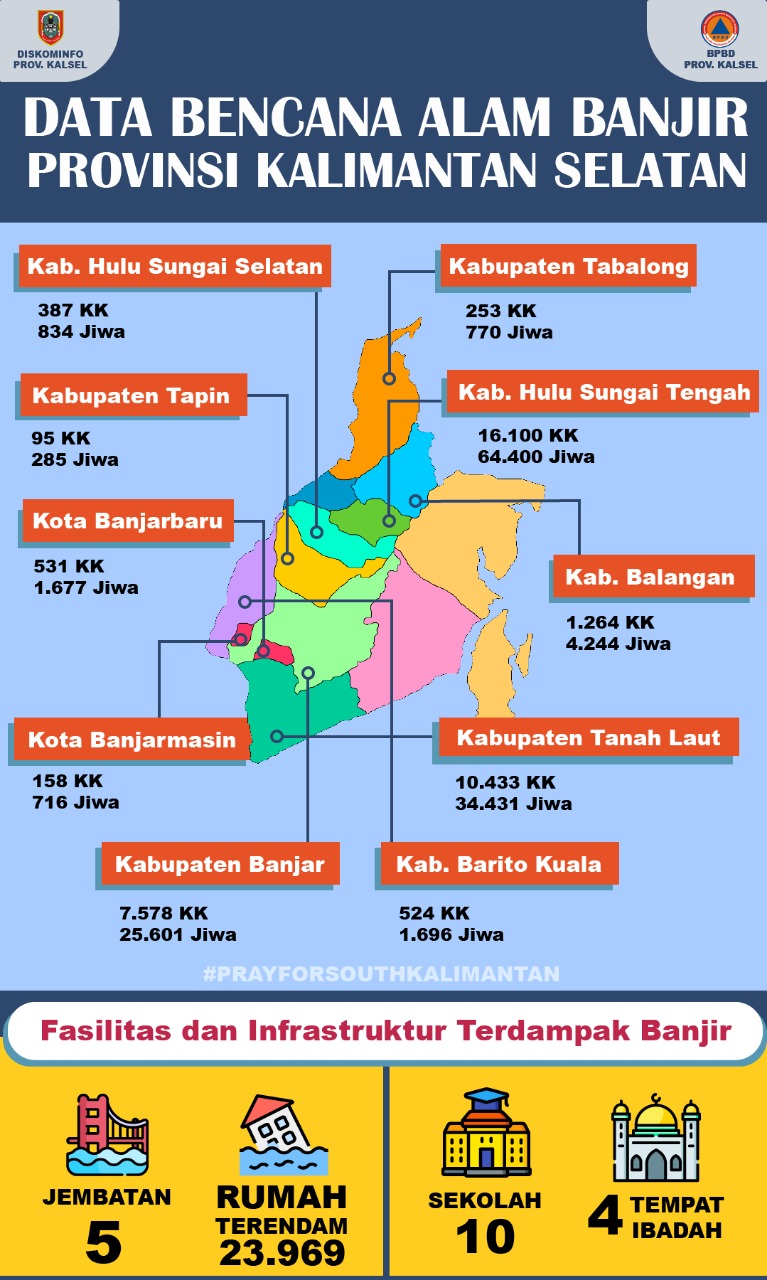 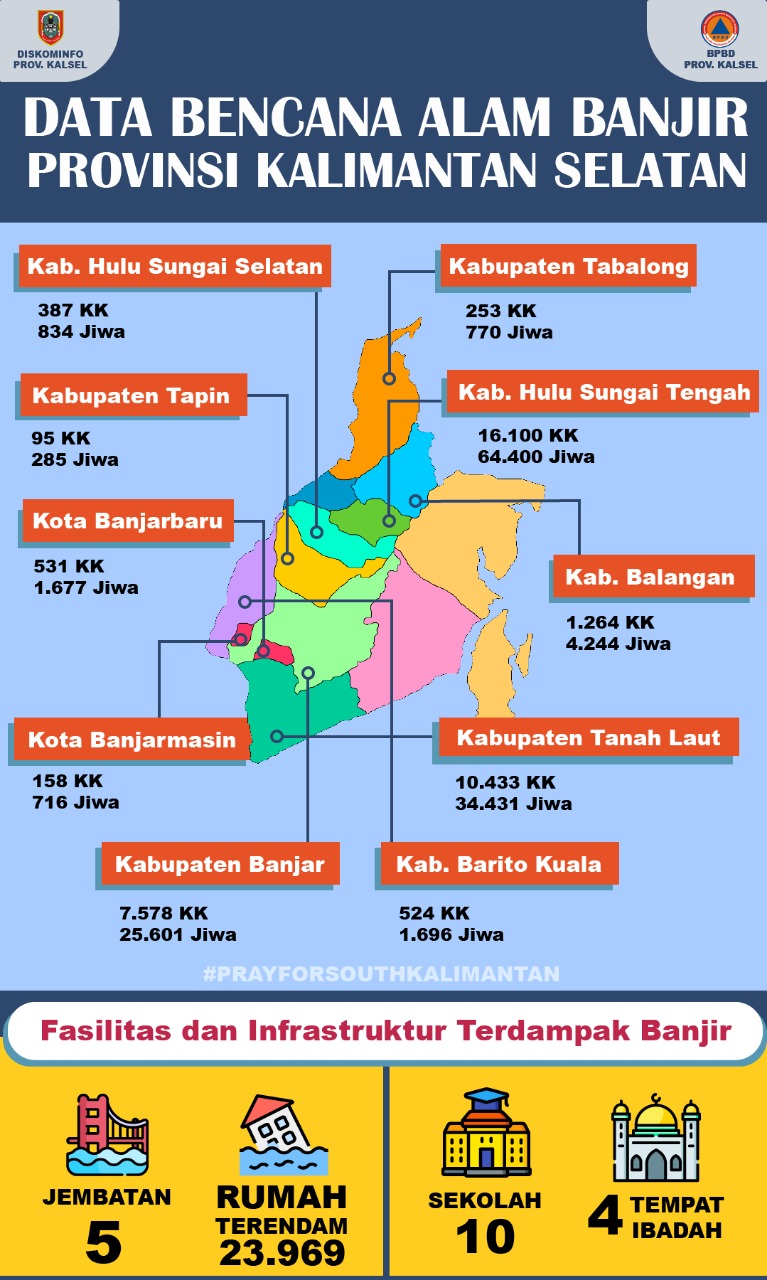 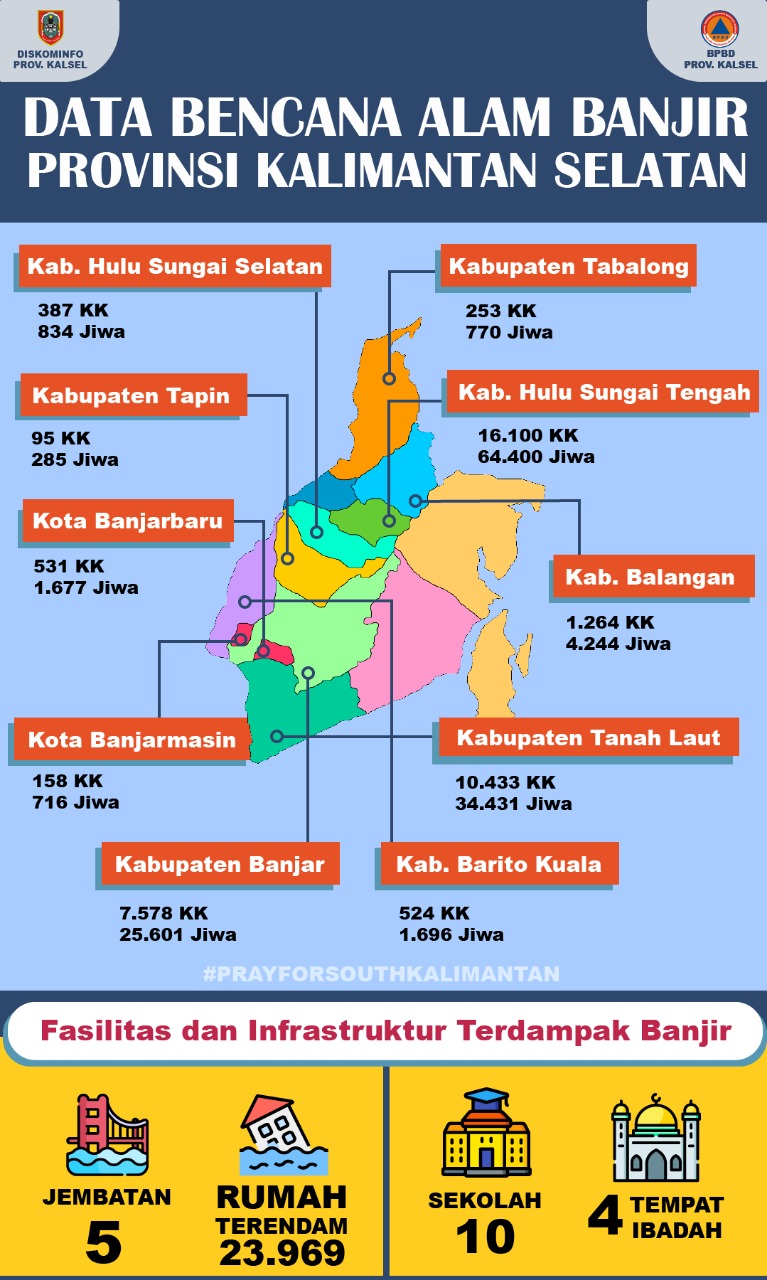 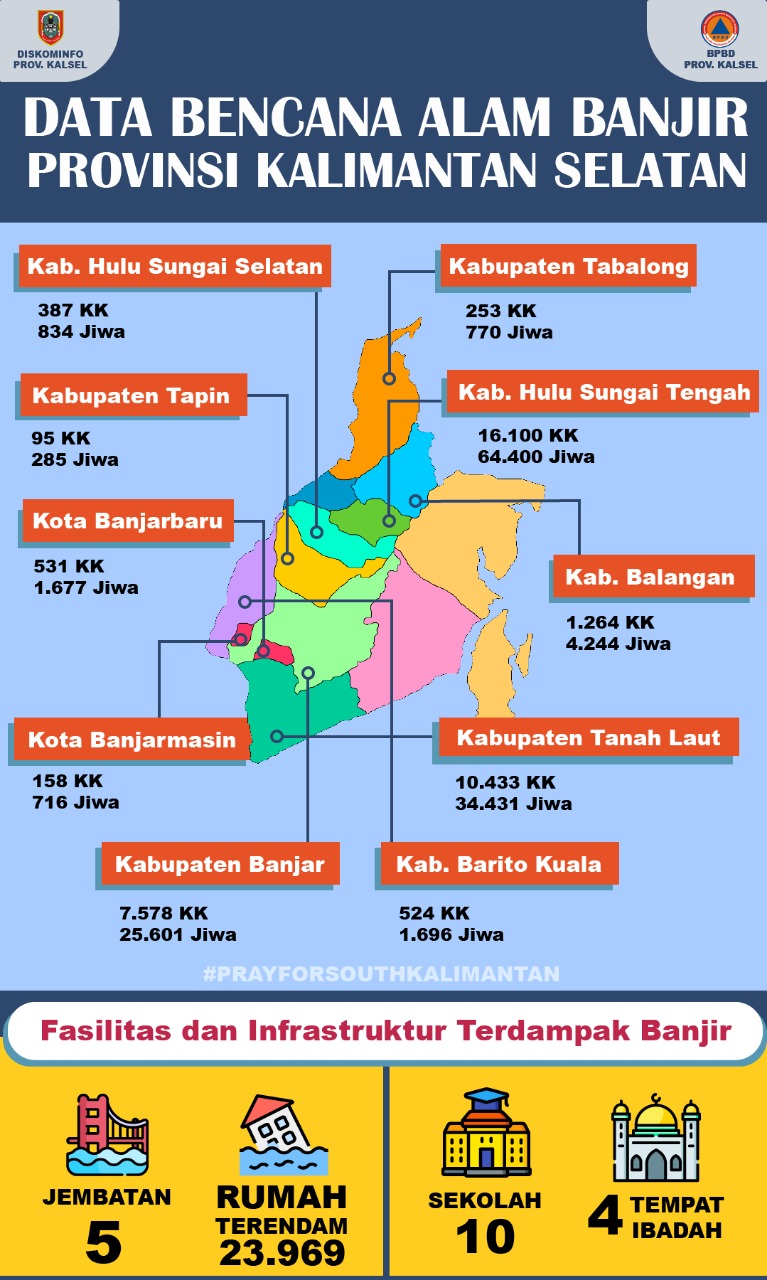 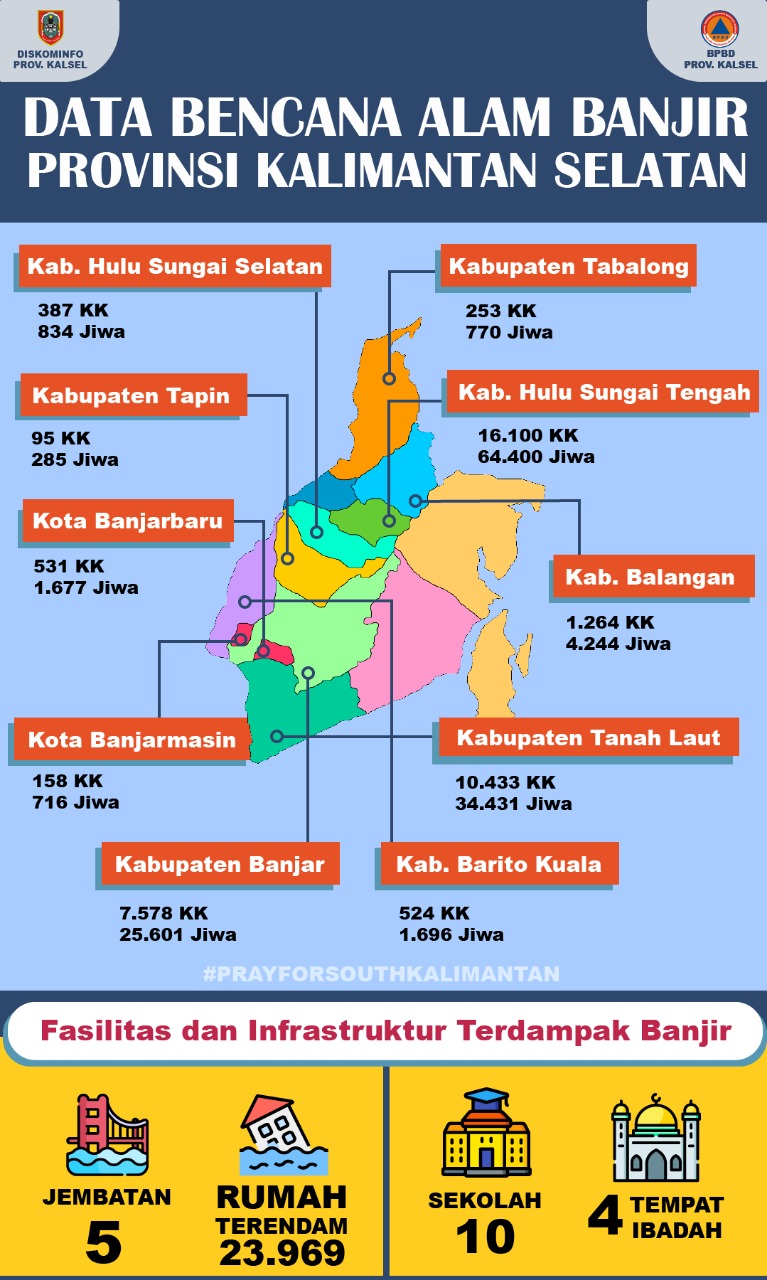 76
87.765
110
TEMPAT IBADAH
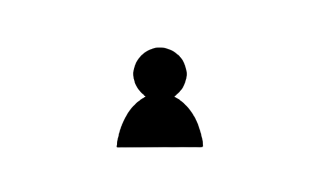 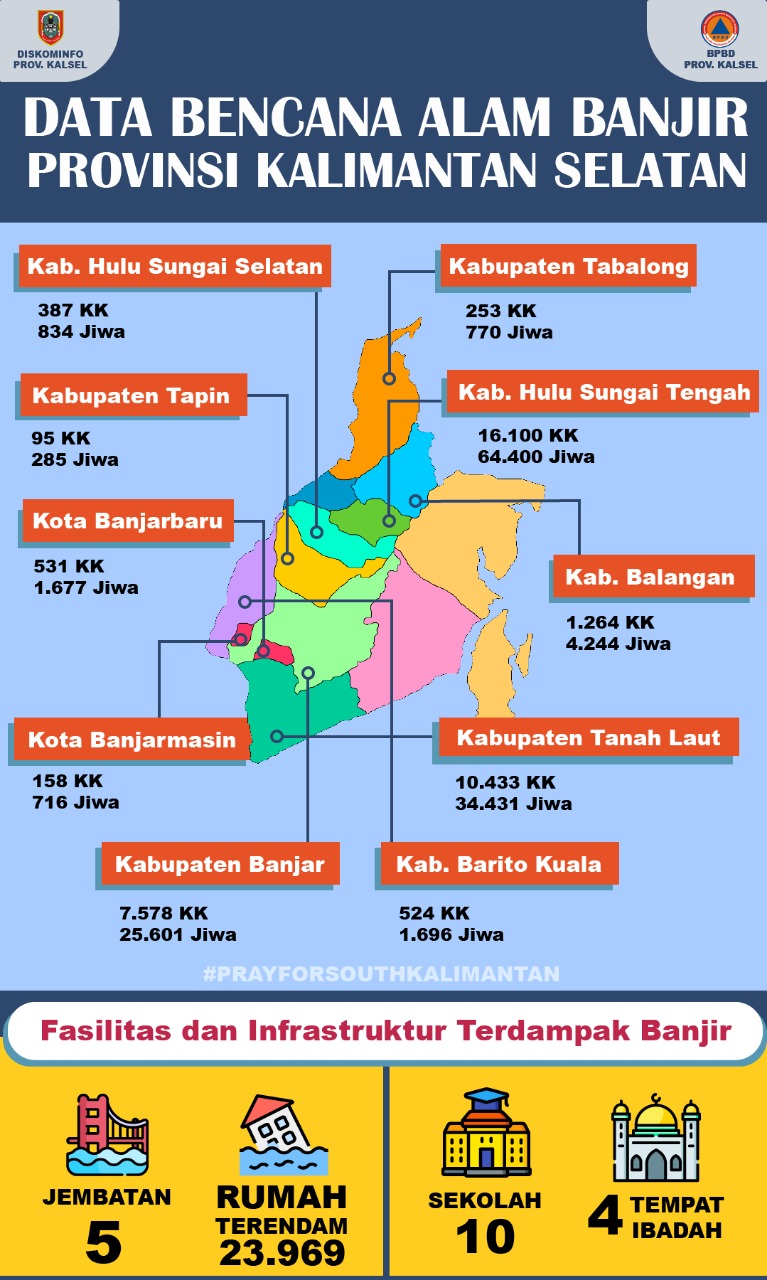 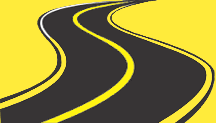 `8.195
METER
21
21
KORBAN MENINGGAL
JALAN RAYA